Introduction
Input and Output
Table 2. Performance of inbreeding routines.
Presentation of Results
The simplest way to get a pedigree is to read it from a text file:
	>>> p = pyp_newclasses.loadPedigree(options)
	>>> print p
	<PyPedal.pyp_newclasses.NewPedigree instance at 	 	  		0x10604a560>
PyPedal is an open source package written in the Python programming language that provides high-level tools for manipulating pedigrees. The goal is to provide expressive tools for exploratory data analysis.
Quantitative data can be visualized (Figure 2)
Printed reports can be prepared (Figure 3)
Templates are provided for user-created reports
Figure 3. Sample page from a three-generation pedigree book.
Program Organization
Table 1. Input and output options
PyPedal is built as a series of modules (Figure 1), each of which groups related functions. Third-party modules are used for matrix manipulation, pedigree visualization and graph drawing, and report generation.
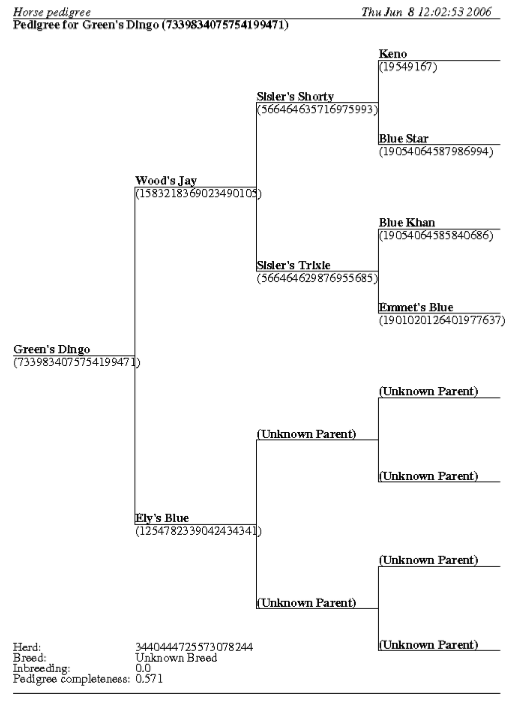 pyp_newclasses
pyp_graphics
pyp_reports
pyp_io
pyp_utils
pyp_metrics
pyp_netwoork
pyp_nrm
pyp_demog
pyp_db
Containers
Figure 1. Important PyPedal modules.
It’s a one-liner to compute coefficients of  inbreeding:
	>>>	fa = pyp_nrm.inbreeding(p, \ method='meu_luo')                                            
					
VanRaden’s method also provides relationships:
	>>>	fa, reln = pyp_nrm.inbreeding(p, \ method=’vanraden’)
Pedigree, animal, matrix, and metadata classes used by PyPedal.
Save PyPedal pedigrees into and load them from SQLite tables.
Visualize pedigrees and relationship matrices (NRM).
Create reports from pedigree database (loaded in pyp_db).
Save and load NRM; read and write pedigrees used by other packages.
Load, reorder and renumber pedigrees; set operations; other tools.
Compute inbreeding and relationships; identify related animals.
Apply network analysis and graph theory to pedigrees.
Create, invert, and decompose and invert NRM, recursion in pedigrees.
Demographic reports, age distributions, etc.
Pedigree Load Process
Data integrity checks:
Duplicate records eliminated
Parents without records added to the pedigree
Animals cannot appear as sires and dams
Numeric or character IDs
Animals added to NewPedigree object
ID cross-references established
Metadata computed and attached to pedigree
Pedigree is renumbered (optional)
Numerator relationship matrix formed and attached to pedigree (optional)
Missing information inferred (optional)
Analyze data
Present results
Obtain Data
Other Measures of Diversity
Other Features
Many measures of pedigree diversity are implemented in PyPedal:
Ancestral and partial inbreeding
Effective founder and ancestor numbers
Founder genome equivalents
Pedigree completeness
New methods to take unions and intersections of pedigrees
A  B = unique animals in A or B or both
A  B = unique animals common to A and B
Other operations, such as subtraction, can be defined using these functions
A – B = A - (A  B)
		>>> difference = pedigree1 – pedigree2
A + B = A  B
		>>> sum = pedigree1 + pedigree2
Figure 2. Average inbreeding of US Ayrshires by birth year.
Inbreeding and Relationships
One of the most common pedigree operations is calculation of inbreeding and relationships. 
PyPedal originally used the recursive tabular method of VanRaden (1992)
Tested on a pedigree of 600,000 Ayrshires
Relatively slow (function call overhead)
PyPedal 2.0.4 has much faster inbreeding routines than previous versions
Meuwissen and Luo (1992)
Quaas’s modified Meuwissen and Luo (1996)
Tested on simulated pedigrees (Table 2)
What is a pedigree?
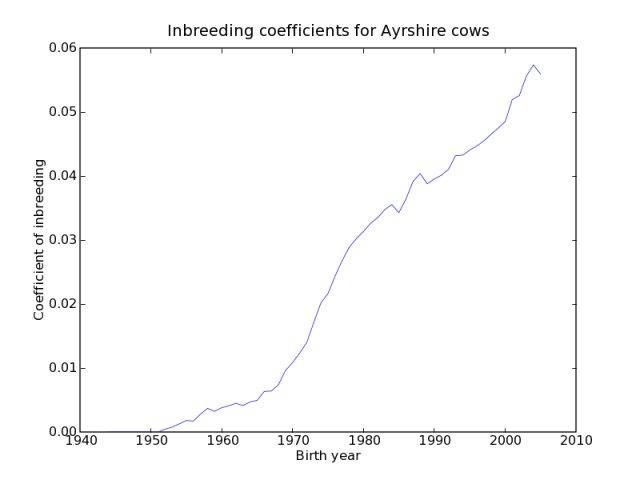 A PyPedal pedigree is a complex object that includes information about individual animals, data about the group of animals in a pedigree, and code for manipulating those data.
Website and Documenation
Website: http://pypedal.sourceforge.net/.
Cole, J.B. 2007. PyPedal: A computer program for pedigree analysis. Comp. Electron. Agric. 57:107–113.
ANIMAL 1 RECORD
    Animal ID:			1
    Animal name:	7
    Sire ID:			0
    …
    Birth Date:			01011900
    Sex:			m
    CoI (f_a):			0.0
    Founder:			y
    …
NewPedigree
NewAnimal object
Pedigree metadata
Relationship matrix